Grammar mistakes that make Mrs. Pulido cringe in the depths of her soul…¡por el amor de Dios, dejen de cometerlos!
Keep the consistency of subject
1) In AP Writing, always take a formal (Ud.) tone

2) For the “Raising a well-behaved child” essays, I saw
Tú and Ud. being used back and forth
Uds. vs. Ud. vs. Tú 
Who are you talking about!?  One parent? Both? A friend?  Did one person walk away?
Are we talking about 1 kid, then suddenly more kids show up? Hijo/hija/hijos/hijas – I think it’s easier to keep everything singular

3) When using subjunctive, you must show a change of subject…yes, it could be implied, but it makes it much harder to distinguish when you’re using the Ud. form & then talking about one child – they all use the same conjugation forms, so it’s easy for the reader to get lost.
The source material is there to help you!
Think of AP Essays as DBQs

Do NOT go off on your own personal tangents, stories, or experiences

Being able to use the audio/video source tells me that you can take in information, digest it, and summarize it in support of the points you want to make in your essay.

In the future you will have to make specific references to it through citing.
Acentos
ión						- all imperfect tense endings
ía						- all conditional tense endings
más						- all future tense endings EXCEPT nosotros
también
después
sí = yes / si = if
él = he / el = the
Preterite verbs in the “yo” o “él, ella, Ud.”  forms
yo hablé / ella habló

EXCEPCIÓN: Verbos Irregulares en el grupo FUJI en el Pretérito.
Ir, Ser, Poder, Poner, Andar, Tener, Caber, Haber, Estar, Saber, Conducir, Traducir, Traer, Producir, Venir, Hacer, Querer, Dar, Ver
Question words vs. Non-question words
Cuál =  Which?
Cual = relative pronoun (who, that, etc.)

Cuándo = When?
Cuando = when (but not in a question) (cuando era niña…)

Quién = Who?
Quien = relative pronoun (who) Ella es la chica quien siempre gana los premios.

Cuánto = How much / How many?
Cuanto = as much as (en cuanto pueda) / as soon as (en cuanto posible)
Por qué =  Why?
Porque = Because

Dónde = Where?
Donde = where (but not in a question) (en el lugar donde nací…)

Qué = What
Que = that

Cómo = How
Como = like / as
Useful expressions you need to know…
1) To express a cause/effect relationship “due to” use:
Debido a
Viene de	
A causa de		* “porque de” is NOT a thing…*
Por

2) To say that someone notices something
“whatever noun” [IOP] llama la atención
Darse cuenta de
Notar
Verbs that require the use of an IOP, but using the “personal a” clarifier is optional
Enseñar (you teach something TO someone)
Es importante que los padres le enseñen a su hijo portarse bien.
La maestra les enseña a los estudiantes el español.
Mostrar (you show something TO someone)
Te voy a mostrar la presentación.
Voy a mostrarles (a Uds.) la diferencia entre un DOP y un IOP
Decir (you say something TO someone)
¿Cómo te lo digo?
Les voy a decir la verdad (a ellos).
Hablar (you talk TO someone)
Le voy a hablar hoy (a la Sra. Stewart)
Sr. Sanford nos va a hablar de Hawk Hour.
Verbs where the Direct Object is a person
Regañar (to scold/chide)
Es importante los padres regañen a sus hijos cuando cometen errores.
La Sra. Bowers regañó a sus estudiantes del 3 bloque por portarse mal. 

Cuidar (To care for)
Cuido a mis hermanos cuando mis padres no están en casa.
Marissa cuida a mis niños el viernes.

Educar (To educate)
Es mi trabajo educar a los estudiantes.
Los voy a educar [a Uds.] sobre el futuro hoy.
Could be a DOP or Could be an IOP…depends if you’re a leista (Spain) or a lo/laista (Latin Am).
Ayudar
Voy a ayudarles a las víctimas del hurucán Miguel
Voy a ayudar a las víctimas del hurucán Miguel

Amar
Marcela lo ama.
Marcela le ama a Carlos.
Bien vs. Bueno(a) vs. Buen
Bien = “well”

Bueno(a) = “good” – put it after the noun it modifies.
Ella es una profesora buena.
Él es un estudiante bueno.

Buen(a) = “good” – put it BEFORE the noun it modifies.
Ella es una buena profesora.
Él es un buen estudiante.
Other adjectives that can go BEFORE the noun they modify…
Gran vs. Grande
Gran = great 
El Cid fue un gran heroe en la literatura española.
Fue un gran día.

Primer(o/a) / Tercer(o/a)
Take off the –o when it’s in front of a singular/masculine noun
Mi primer bloque es español. 
Mi primera clase de español. 
Mi familia vive en el tercer piso del edificio.
Ella vive en la tercera casa a la derecho.
Lo que  vs.  que  vs. qué
Lo que = “what” (as a noun)
What you need to do is tell him the truth.
Lo que debes hacer es decirle la verdad.
What you need is a vacation!
Lo que necesitas es unas vacaciones.
What she means to say is that, she likes you.
Lo que quiere decir es que le gustas. 

Que = “that” (used all the time – sujunctive clauses)

Qué = “What?” (question word)
Let’s talk about “Dejar”
1) Dejar de + Infinitive
To quit doing something 
(Te lo juro que voy a dejar de fumar.)
2) Dejar + Infinitive
To allow or permit something to happen
(Mi papa no me deja manejar su coche.)
3) Dejar + que + Subjunctive
Si Ud. deja que su niño haga lo que quiere, va a tener muchos problemas.
Mi mamá no deja que mi hermana lleve / preste su ropa.
4) Déjame (or Dejar as a command with an IOP attached)
It roughly translates as “let me…” “just…”
Déjame verlo.
Déjame en paz
5) Dejar by itself
To leave (behind)
Yo dejé mi libro en mi segunda clase. / Voy a dejarlo para mañana.
English Interference
I’m looking for a new car = Busco por un coche nuevo.
I asked for a coke = Yo pedí por una Coca Cola

I want to study in another country = Quiero estudiar en un(o) otro país.
I want another cookie = Quiero una otra galleta. / Quiero una galleta más

Vez = Time (as in an occurance).  
This one time at band camp…
Una vez en el campamento de la banda cuando…
Tiempo (as in weather – can NOT be used as an occurance)
En ese tiempo…

Hacer(le) una pregunta / Preguntar = to ask a question
Pedir = to ask for (making a request)
English Interference Cont…
On July 3rd…. = En el tercer de julio / El tres de julio…
On February 1st… = El primer de febrero

Overuse of the word “americano” – literally everyone living in the “Americas” is “Americano” – just because we call ourselves “Americans” does not mean we get to claim that term as our own.  When you want to refer to people in the U.S., use “estadounidense” or “norteamericano(a)” (NOTE** - “norteamericano(a)” can also refer to Mexicans and Canadians as they are part of North America)

“Beneficial” = “Glebe land” 
Do you know what that means?  Neither do I.  
A quick check with Google indicates that “glebe land” = Glebe (also known as church furlong, rectory manor or parson's close(s)) is an area of land within an ecclesiastical parish used to support a parish priest.
“Beneficioso” = beneficial
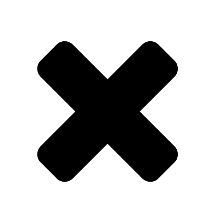 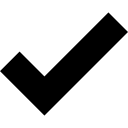 Gender Uncertainty
PALABRAS MASCULINAS
el sistema
el programa
el tema
el mapa
el problema
el idioma
el clima
el día
el diploma
el agua
PALABRAS FEMENINAS
la acción
la(s) oportunidad(es)
la mano
la foto
la modelo (female model)
la radio
la gente
una buena idea
*Words that end in –MA–PA 
are masculine
Other general problems
You must use the articles (el, la, los, las / un, una, unos, unas) before nouns.  I know we don’t do it in English, but you basically need them everywhere in Spanish.  
Overuse of the present participle –ando/-iendo – only use the present participle forms if there is some form of “estar” present.  Also, don’t use the Present Progressive tense for future actions.  Mostly you will choose to use the Infinitive form
y/e  AND  o/u
Words that are always singular!
la gente
la ropa
Muy vs. Mucho
Muy = Very
Mucho = a lot
Tener Expressions
tener # años (to be # years old)
tener calor  (to be hot)
tener cuidado  (to be careful)
tener frío  (to be cold)
tener hambre  (to be hungry)
tener miedo de/a  (to be afraid of)
tener prisa  (to be in a hurry)
tener razón  (to be right)
tener sed  (to be thirsty)
tener sueño  (to be sleepy)
tener suerte  (to be lucky)